ГБОУ Школа №1568
Дошкольное отделение №5,6
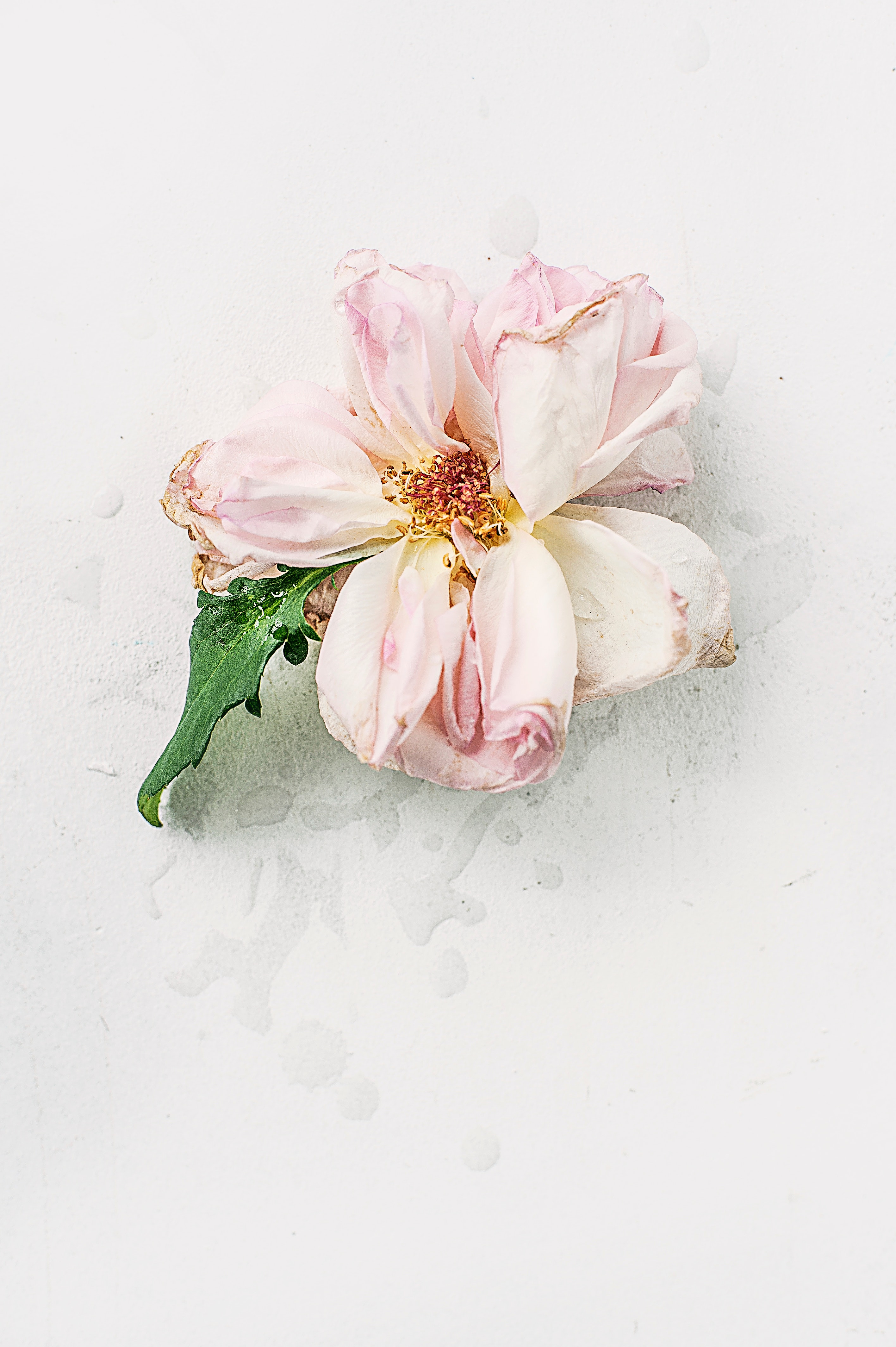 Семинар - практикум:
«Формирование у детей дошкольного возраста культуры здоровья, повышение мотивации к его сохранению через использование современных здоровьесберегающих технологий»
Подготовили:
Старший воспитатель ГБОУ Школа №1568 Д/О №5,6
Домарева Людмила Анатольевна
Воспитатель гр.№8 ГБОУ Школа №1568 Д/О №6
Добромыслова Ольга Анатольевна
Москва, 2024г.
Цель: повышение профессиональной компетентности педагогов по организации безопасности жизнедеятельности воспитанников, используя разнообразные формы и методы работы.
Задачи: 
Ознакомление педагогов с инновационными технологиями и методами, применяемыми в организации безопасности жизнедеятельности воспитанников;
Активизация знаний педагогов по проблеме;
Обучение педагогов общению, выработке единого мнения в педагогическом коллективе.
           Предварительная работа:
Определение спектра вопросов по проблеме.
Знакомство с материалами по проблеме, представленными в интернете.
Опрос педагогов и детей по проблеме.
Изучение литературы по теме и составление аннотаций.
Выполнение педагогами домашнего задания.
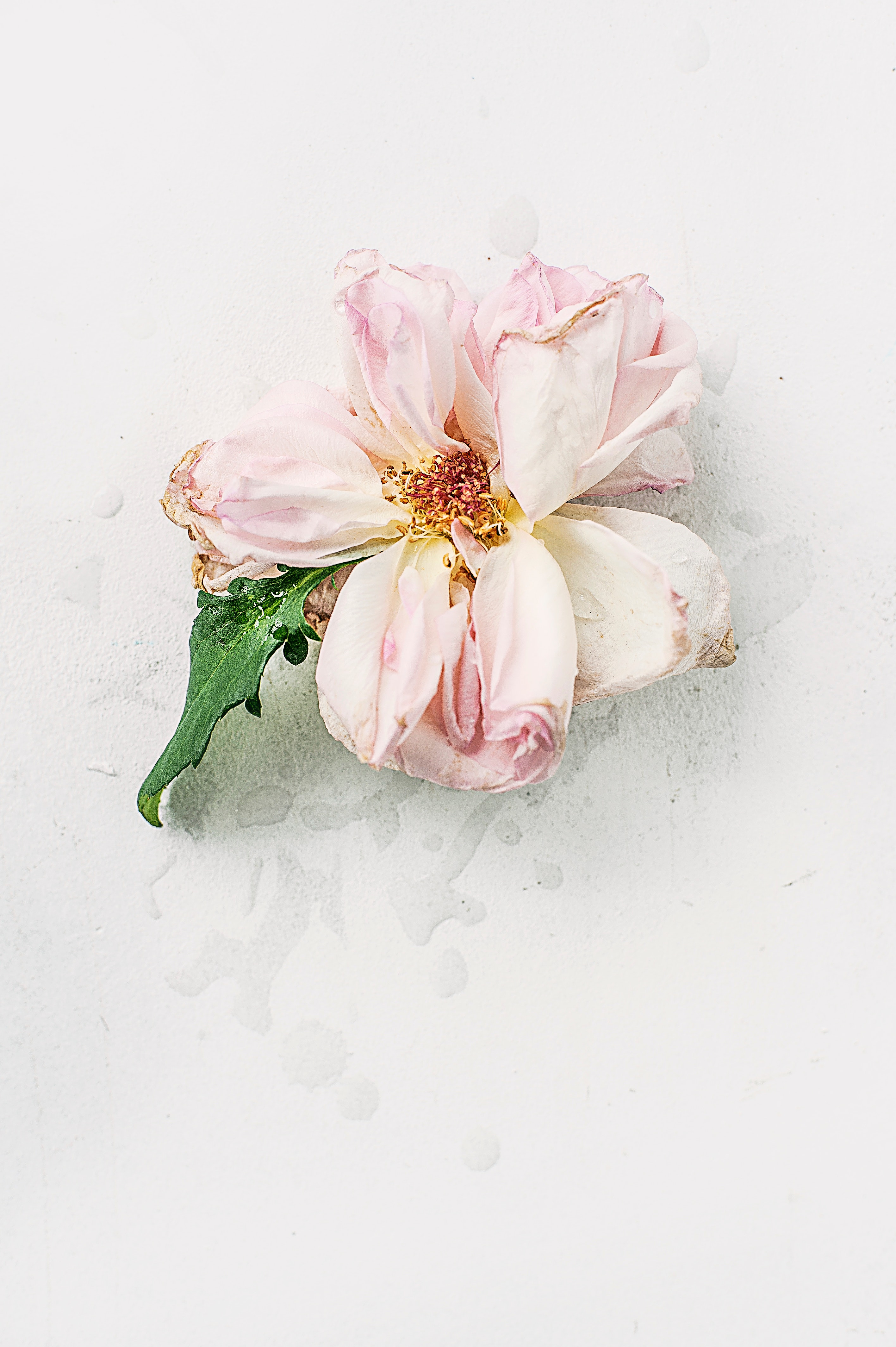 Ход семинара
 
            Здравствуйте, уважаемы коллеги. Сегодня мы затронем важную тему, а именно, как сберечь здоровье ребенка. Это связано с разнообразной деятельностью ребенка: продуктивной, познавательной и т.д.
Дошкольный возраст - один из основных периодов, в котором формируется человеческая личность, и закладываются прочные основы здоровья и поведения.
С первых лет жизни любознательность ребёнка, его активность в вопросах познания окружающего мира, поощряемая взрослым, порой становится небезопасной для него. Формирование навыков культуры поведения детей неизбежно связано с её формированием. 
	В настоящее время в детских садах реализуются комплексные и вариативные программы воспитания и обучения. 
Для формирования основ культуры здоровья дошкольников необходимо организовать воспитательно - образовательный процесс, включающий все виды деятельности (игровую, продуктивную, познавательную, речевую, физкультурно-оздоровительную, музыкально - ритмическую) и условия.
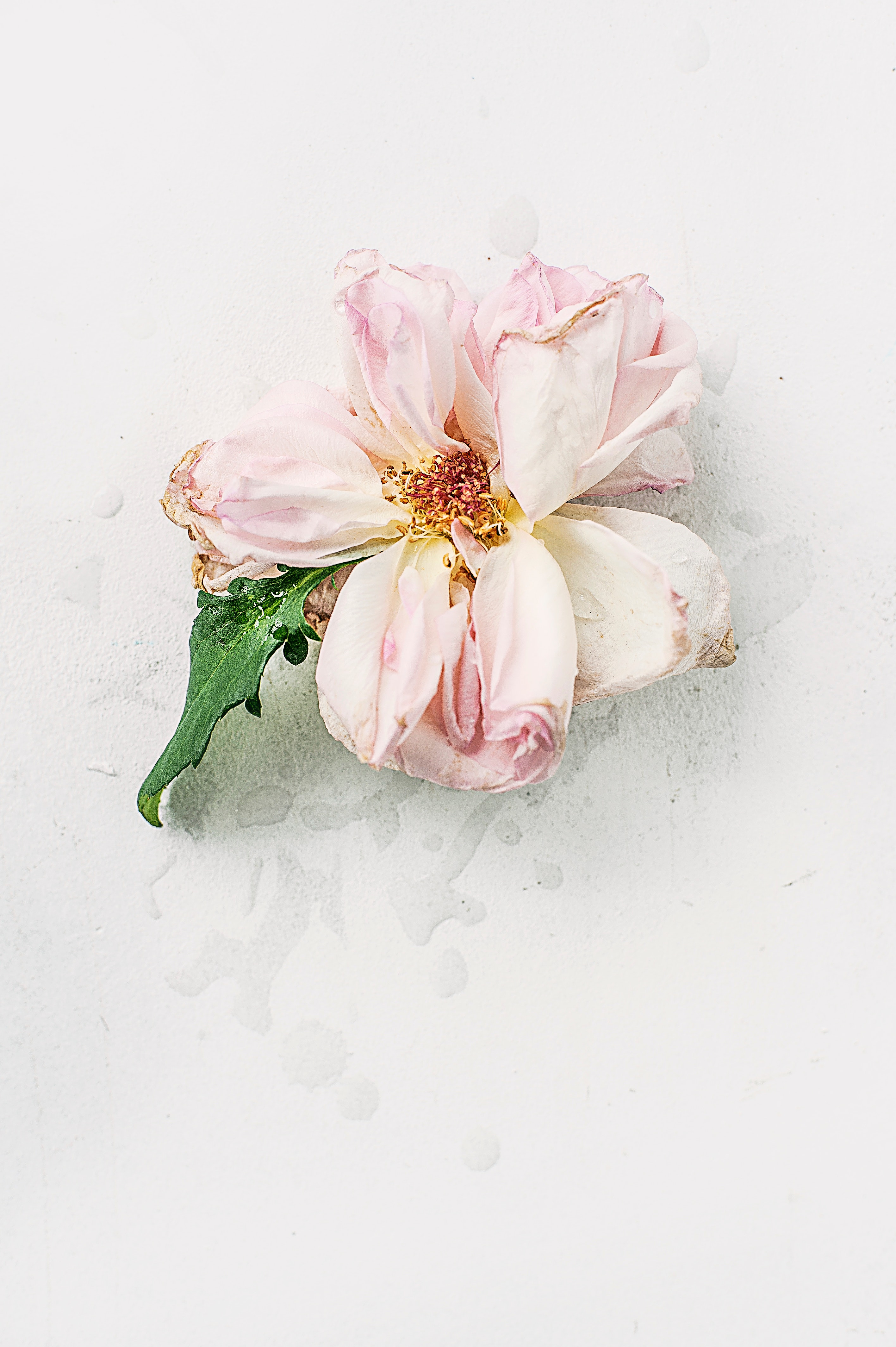 Средства ознакомление детей с культурой здоровья.

      К средствам ознакомления детей может быть показ ребенку социального мира изнури, помочь ему накопить социальный опыт, понимание своего места мире как члена современного общества, участника каких - либо событий. 
      Мир разнообразен, и предметы, окружающие ребенка, разнообразны по свойствам, качествам, функциям. Есть предметы, которые дети не замечают и не интересуются ими, пока педагоги не предложат и не создадут условия для их действия с ними. Только тогда субъективный предмет станет средством познания мира. 
      Источником знаний может выступать и художественная литература - произведения разных жанров (сказки, стихи, пословицы, поговорки, загадки), произведения с разным содержанием: познавательным, юмористическое. С помощью сказки у дошкольников развиваются сердечные чувства, благородства души, желание доставлять радость близким. Картинки в книжках являются средством приобщения к ознакомлению с культурой здоровья, конкретизируют наглядно примеры.
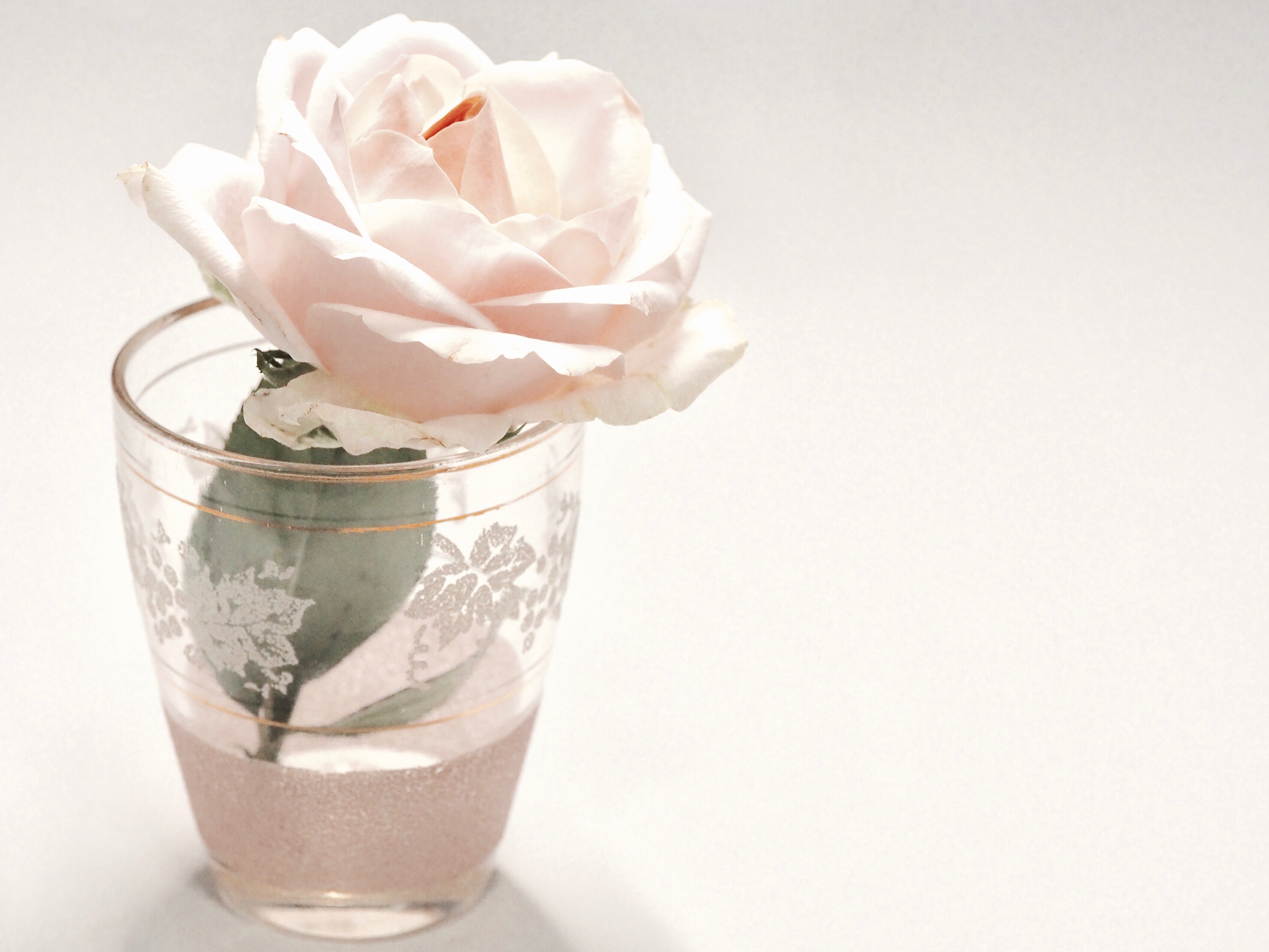 А теперь давайте порассуждаем, попытаемся ответить на вопросы:
Какую вы ведете работу по формированию культуры здоровья в группах?
Достаточно ли эффективна эта работа?
Какая развивающая среда создана в ваших группах по данному направлению?
Какие мероприятия с родителями по формированию у детей культуры здорового поведения вы можете провести и организовать?
Консультации;
Оформление стендов;
Театрализованные постановки;
Конкурсы;
Проекты.
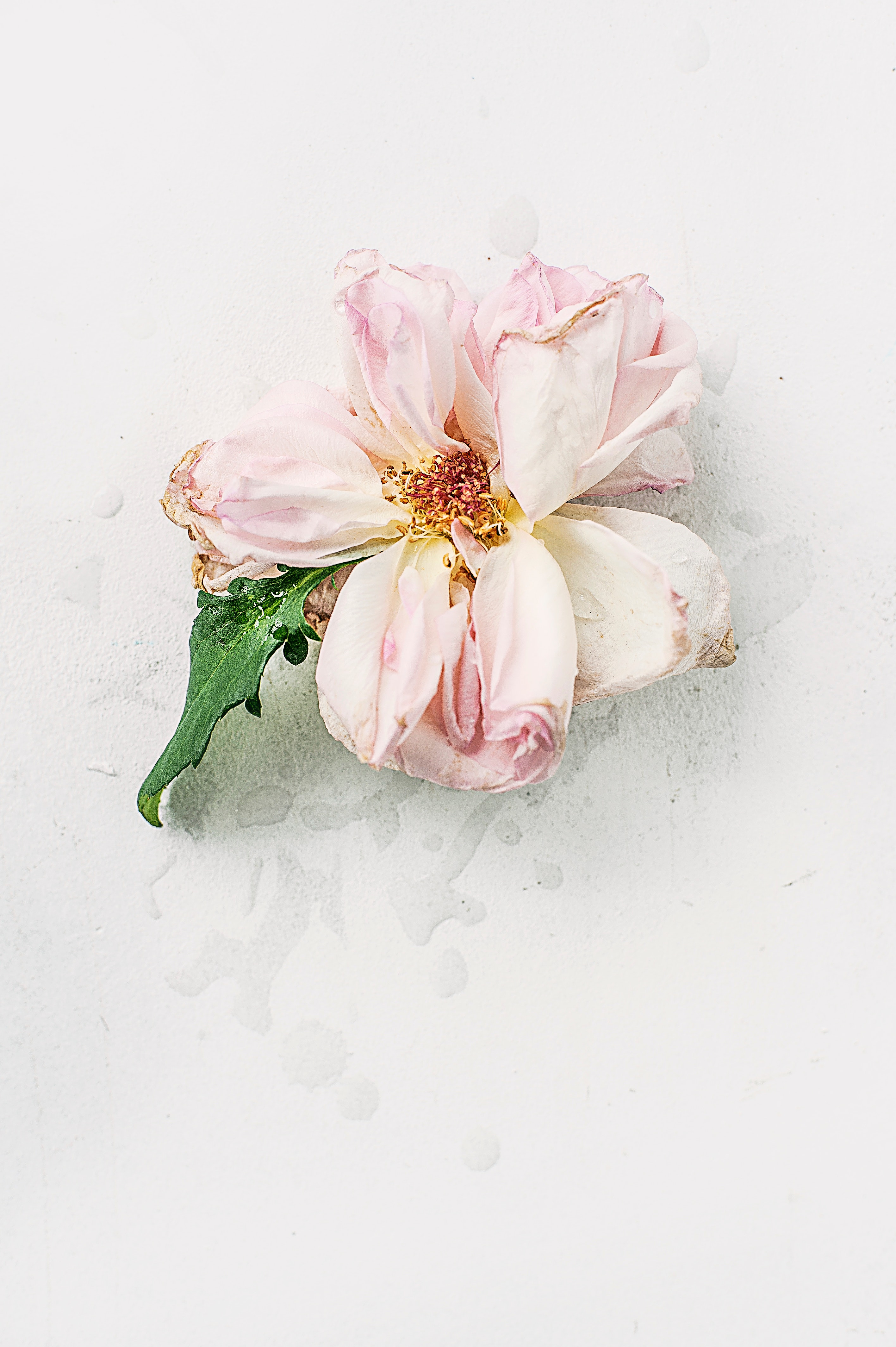 Предлагаю поиграть. Давайте разделимся на две команды и попробуем сформулировать, какие вы используете современные здоровьесберегающие технологии применительно к ребенку:
Медико – профилактические.
Физкультурно – оздоровительные.
Технологии обеспечения социально – психологического благополучия.
 (ответы педагогов)
 
Направления: 
Технология сохранения и стимулирования здоровья.
Технология обучения здоровому образу.
 
     А теперь, давайте вспомним подвижные игры и физкультминутки. Предлагаю превратиться в малышей и поиграть (педагоги вспоминают игры).
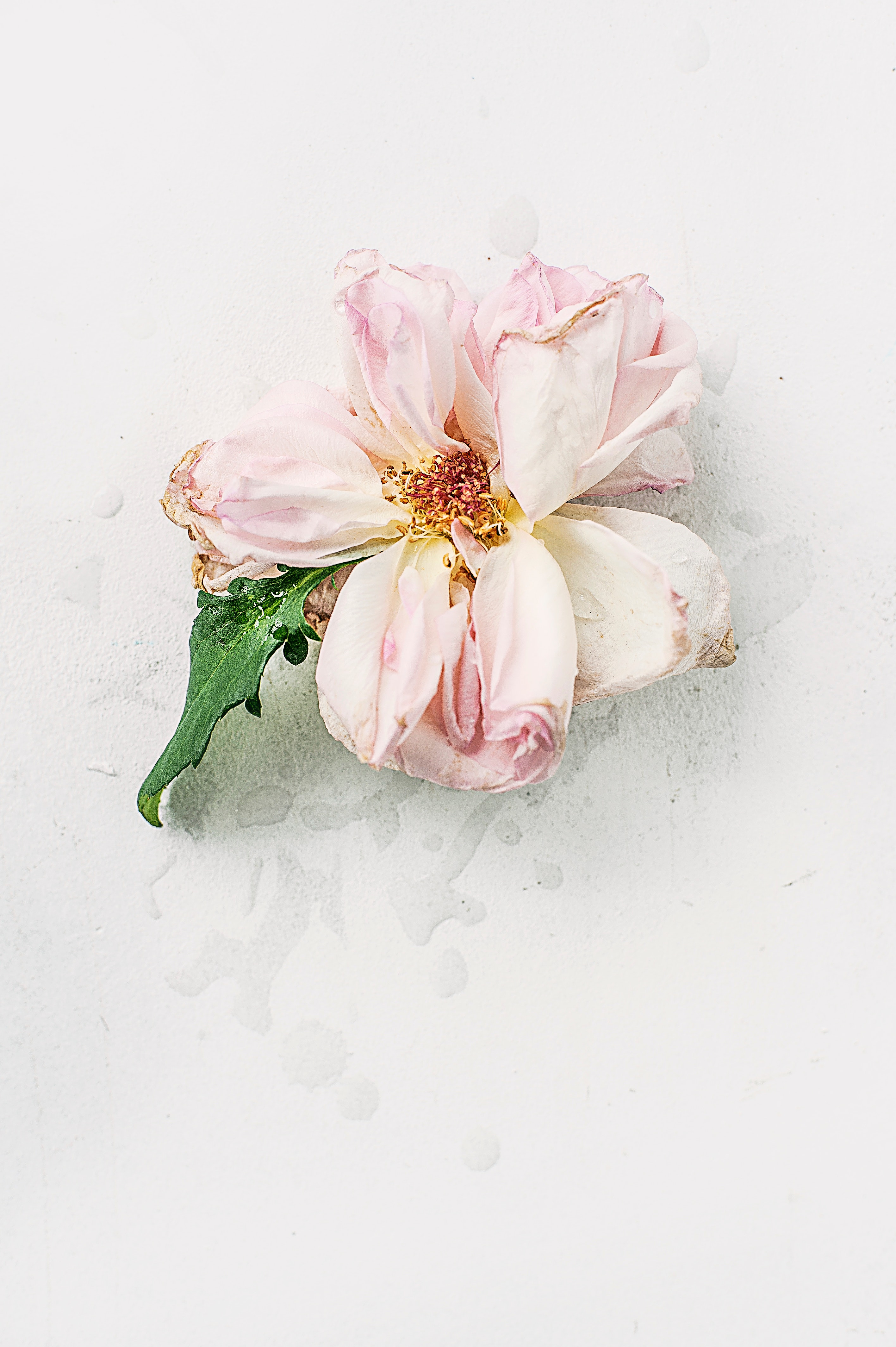 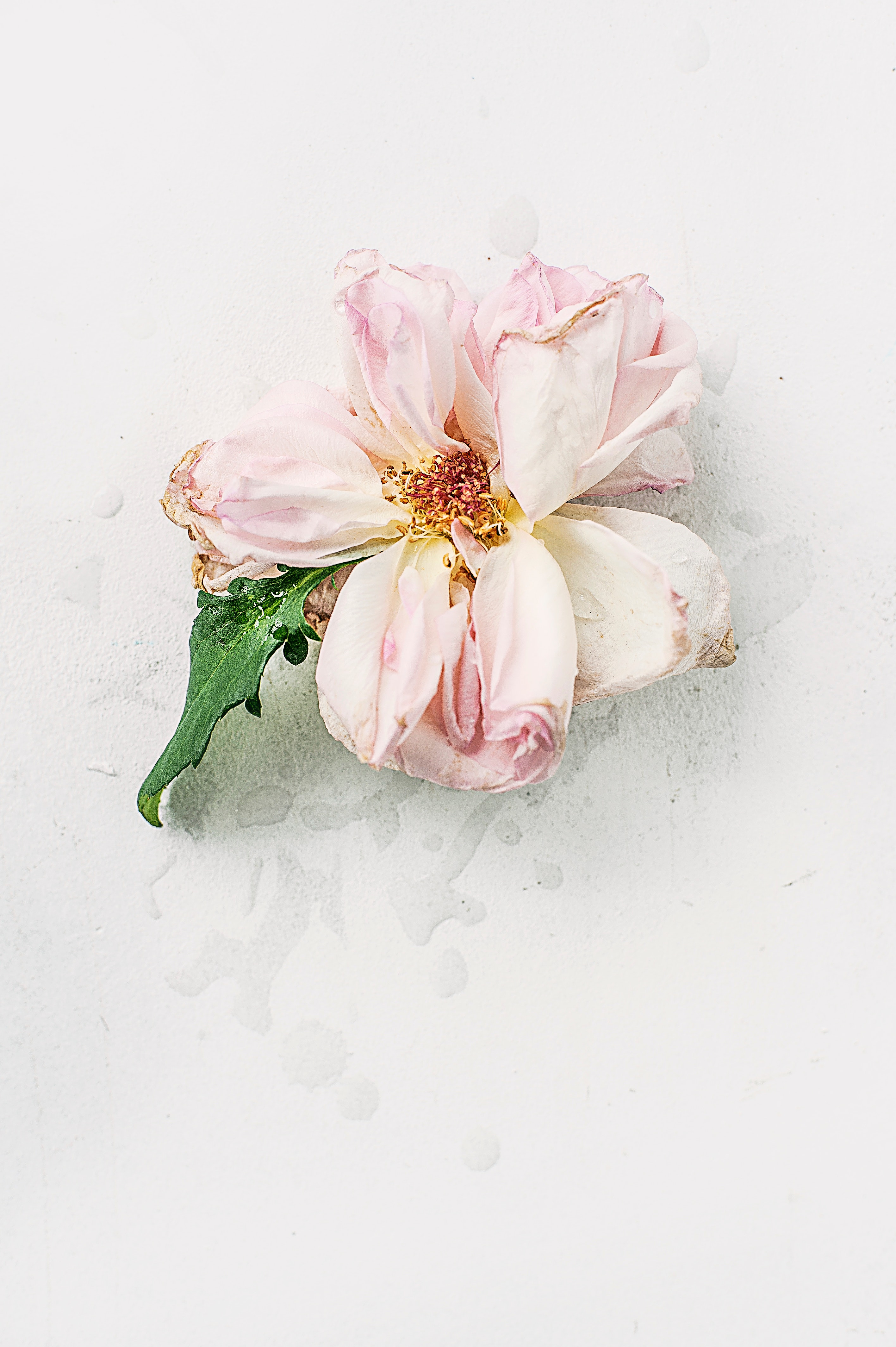 Таким образом, уважаемые коллеги, подведем итоги. Применение в работе ДОУ здоровьесберегающих технологий повысит результативность воспитательно – образовательного процесса, сформирует у педагогов ценностные ориентации на сохранение и укрепление здоровья воспитанников.
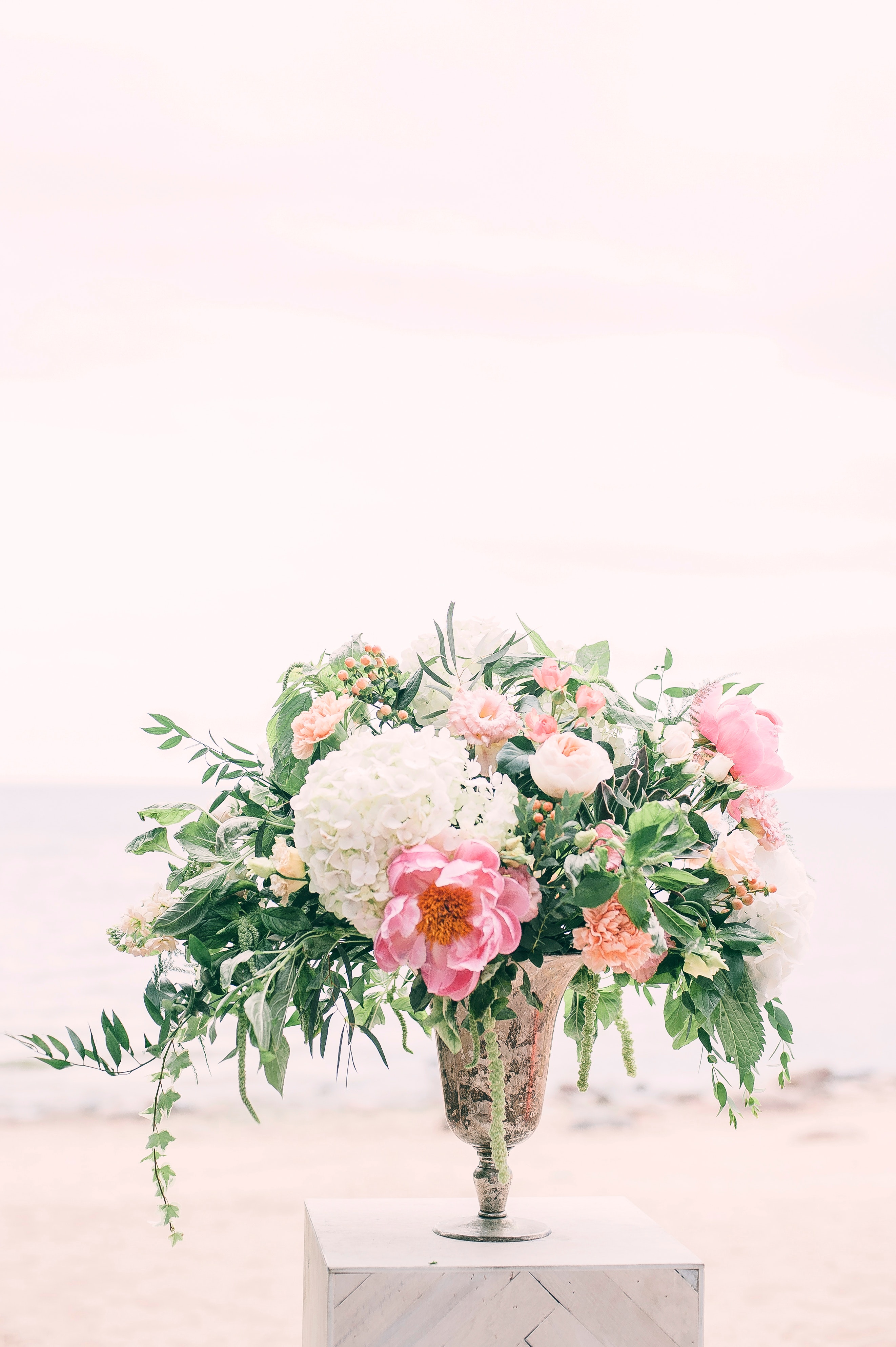 Спасибо за внимание!